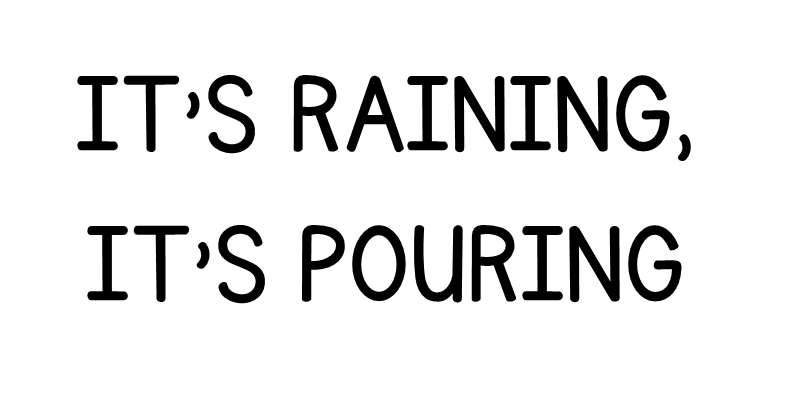 Jack has recorded the weather each day during March.








What do you notice?
Use the information to create a tally chart.
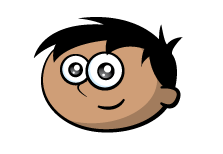 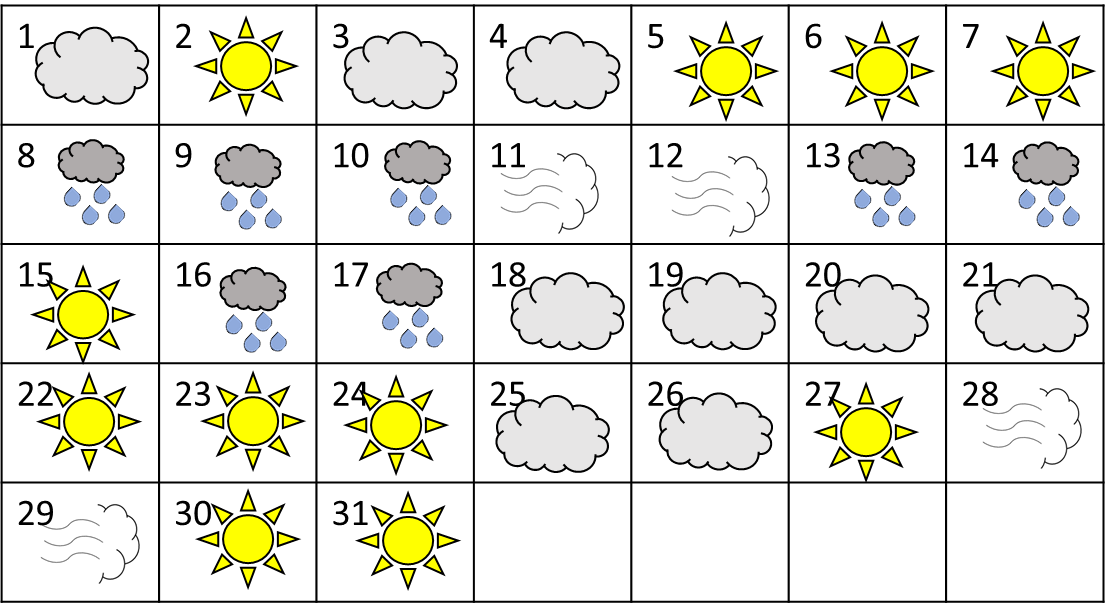 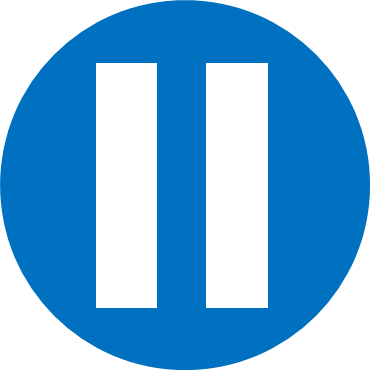 Have a think
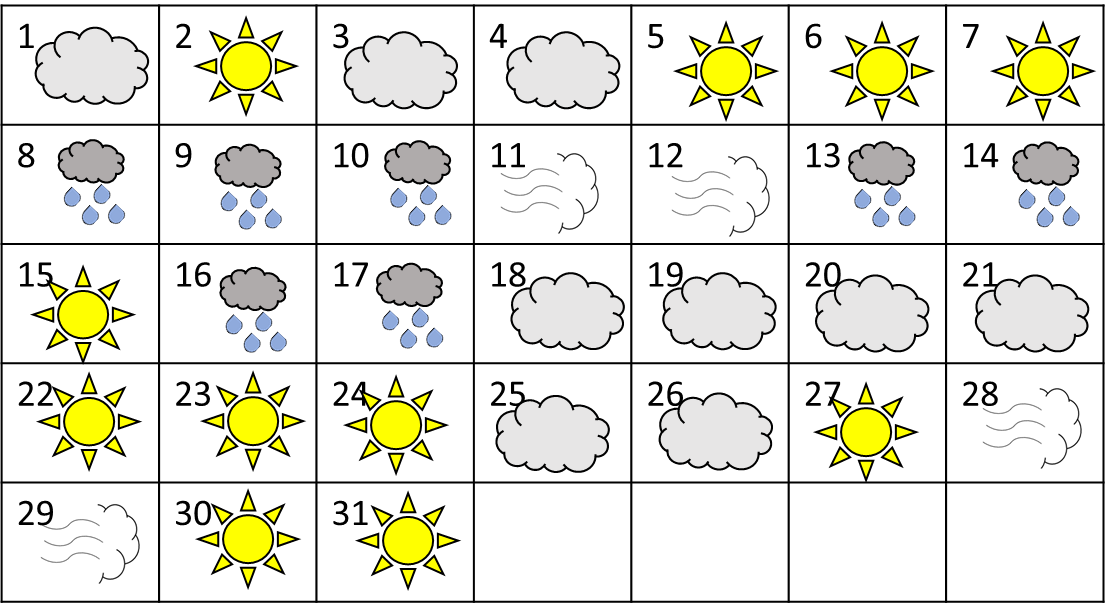 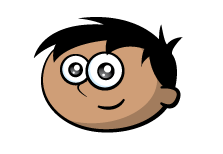 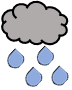 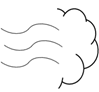 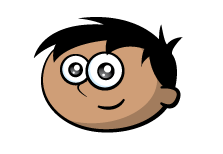 Jack is using his tally chart to create a pictogram.
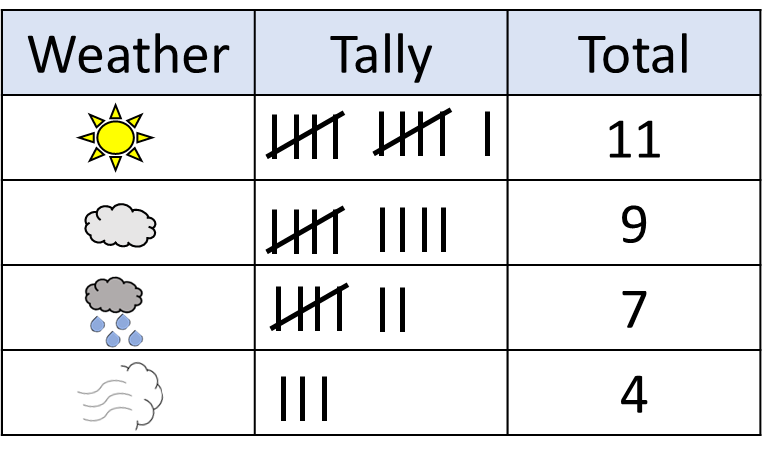 Can you complete the pictogram?
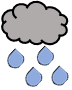 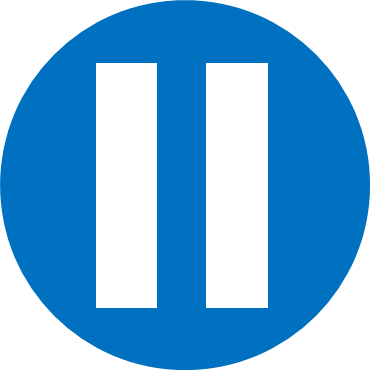 Have a think
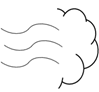 Jack uses his tally chart to create a bar chart.
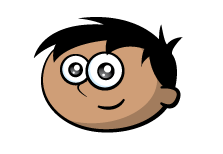 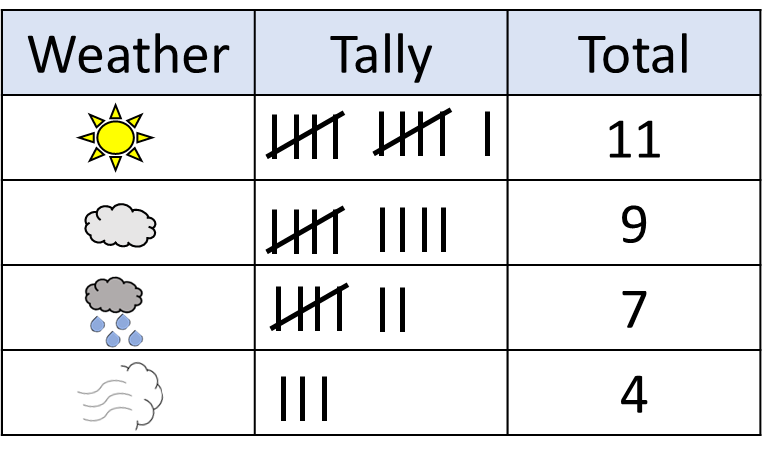 March Weather
12
10
8
6
4
2
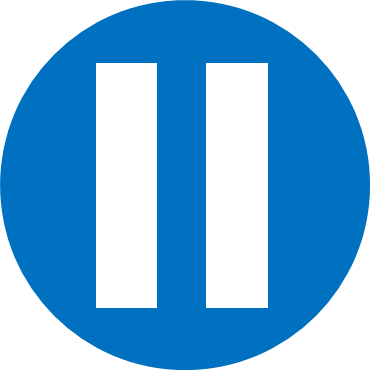 Have a think
0
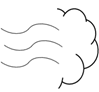 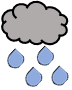 Can you complete the bar chart?
The children have been counting the daffodils.
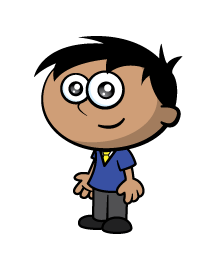 The total is a multiple of 3
There are fewer than 40 daffodils
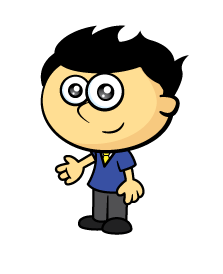 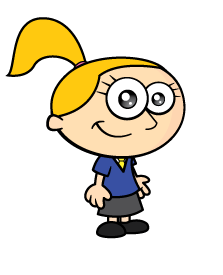 There are an even number of daffodils.
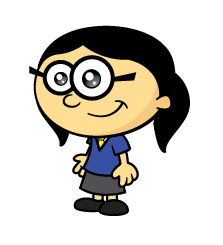 The total is 2 less than a multiple of 8
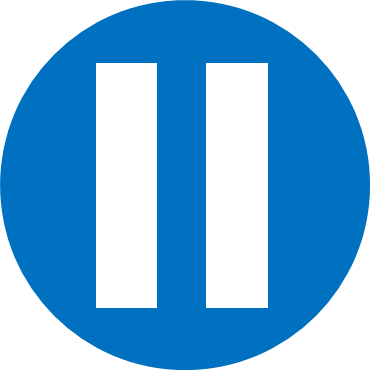 Have a think
How many daffodils could there be?
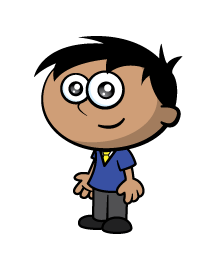 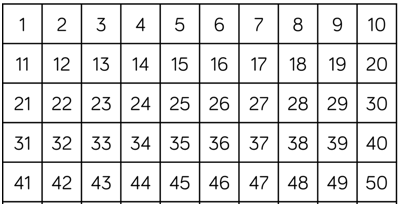 There are fewer than 40 daffodils
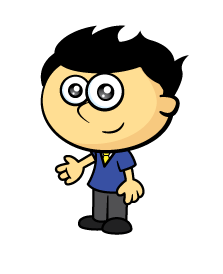 The total is a multiple of 3
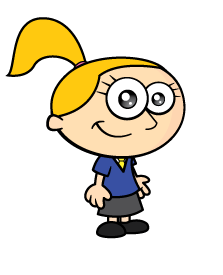 There are an even number of daffodils.
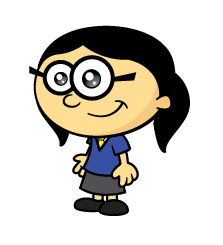 The total is 2 less than a multiple of 8
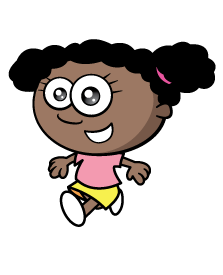 Whitney has fewer than 20 lettuce seeds.

If she plants them in rows of 4, she has 3 left over.

If she plants them in rows of 5, she has 4 left over.

How many seeds does Whitney have?
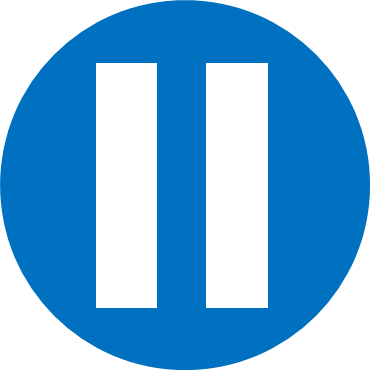 Have a think
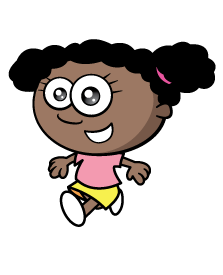 Whitney has fewer than 20 lettuce seeds.
If she plants them in rows of 5, she has 4 left over.
If she plants them in rows of 4, she has 3 left over
Whitney has 19 seeds.